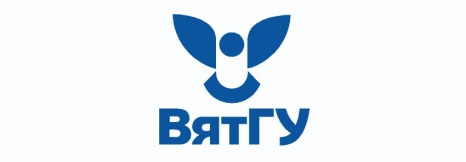 ПРОФЕССИОНАЛЬНЫЙ МОДУЛЬ
«Технологические добавки для резиновых смесей для повышения адгезии к текстильной и металлической арматуре  при производстве рукавов, конвейерных лент, ремней»

Тема 2.1. Общие вопросы крепления резин к армирующим материалам



Авторы:	Фомин С.В., к.т.н., доцент, проректор по УМР ФГБОУ ВПО «ВятГУ»
	Козулин Д.А., к.х.н., заместитель декана химического факультета, доцент кафедры ХТПЭ ВятГУ
	Мансурова И.А., к.х.н., доцент, доцент кафедры ХТПЭ ВятГУ
	Бурков А.А., к.х.н., доцент кафедры ХТПЭ ВятГУ
	Широкова Е.С., к.х.н., доцент кафедры ХТПЭ ВятГУ
	Веснин Р.Л., к.х.н., и.о. зав. кафедрой кафедры ХТПЭ ВятГУ
	Потапов Е.Э., д.х.н., профессор кафедры ХФП МИТХТ им. М.В. Ломоносова
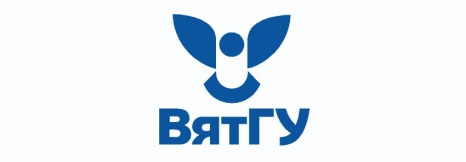 Адгезия. Определения
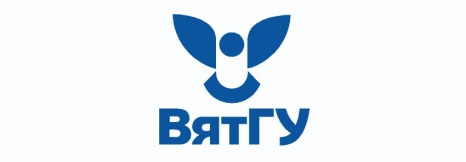 Адгезия. Терминология
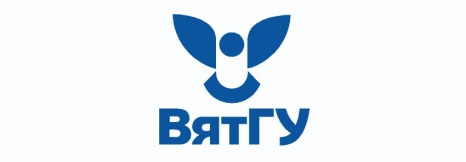 Схема разрушения адгезионного соединения
субстраты
(подложки,
склеиваемые
материалы)
слой
адгезива
(клея)
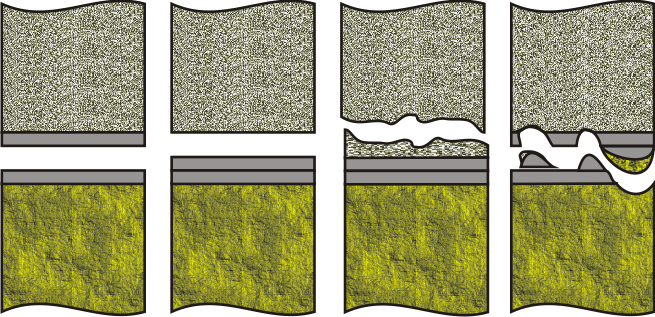 аутогезионное
разрушение
адгезионное
разрушение
когезионное
разрушение
смешанное
разрушение
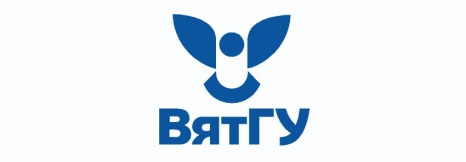 Факторы, определяющие адгезионную прочность
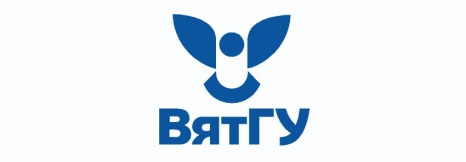 Модификация. Виды
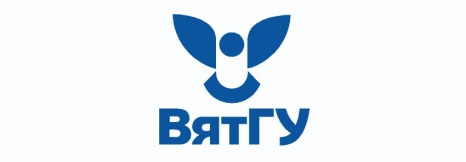 Армирующие материалы